佳木斯市东风区
《自然灾害救助应急保障预案》政策解读
序   言
按照省、市部署，由佳木斯市东风区应急管理局牵头，组织有关部门对《佳木斯市东风区生产安全事故应急预案》等9部应急预案进行了修订。为让社会各界进一步了解《佳木斯市东风区自然灾害救助应急保障预案》内容，现就有关政策解读如下：
01
预案制定目的
制定目的
现状分析
建立健全应对突发重大自然灾害救助体系和运行机制，规范应急救助行为，提高应急救助能力，迅速、有序、高效地实施紧急救助，最大程度地减少人民群众生命和财产损失，确保受灾人员基本生活，维护灾区社会稳定。
02
编制依据
编制依据
《中华人民共和国突发事件应对法》
《中华人民共和国防洪法》
《中华人民共和国气象法》
《中华人民共和国防震减灾法》
《自然灾害救助条例》
《黑龙江省突发事件应急预案管理实施办法》
《佳木斯市自然灾害救助保障预案》
《佳木斯市东风区突发公共事件总体应急预案》
03
主要内容
主要内容
本预案主要由组织指挥体系、灾害救助准备、信息报告与发布、应急响应、灾后救助与恢复重建、保障措施等章节组成，较全面地将自然灾害救助准备、报告、应对措施等涵盖在内。
04
适用范围
适用范围
暴雨、干旱、低温、高温、大风、冰雹、雷电、寒潮、冰冻、大雾、霾、暴雪等气象灾害，以及重大生物灾害等自然灾害的救助应急保障工作适用于本预案。
01
因自然灾害引发其他类型突发事件，根据需要可参照本预案和其他类型突发事件应急预案的规定开展应急救助工作。
03
当临近行政区域发生重特大自然灾害并对我行政区域可能造成重大影响时，按照本预案开展应急救助工作。
02
05
有关名词术语
名词术语
01
07
本预案所称自然灾害主要包括干旱、洪涝灾害，台风、风雹、低温冷冻、雪、沙尘暴等气象灾害，火山、地震灾害，山体崩塌、滑坡、泥石流等地质灾害等。
暴雨：一般指24小时内累积降水量达50毫米或以上，或12小时内累积降水量达30毫米或以上的降水，会引发洪涝、滑坡、泥石流等灾害。
干旱：指长期无雨或少雨导致土壤和空气干燥的气候现象，会对农牧业、林业、水利以及人畜饮水等造成危害。
低温：指气温较常年异常偏低的天气现象，会对农牧业、能源供应、人体健康等造成危害。
高温：指日最高气温在35摄氏度以上的天气现象，会对农牧业、电力、人体健康等造成危害。
大风：指平均风力大于6级、阵风风力大于7级的风，会对农业、交通、水上作业、建筑设施、施工作业等造成危害。
冰雹：指由冰晶组成的固态降水，会对农业、人身安全、室外设施等造成危害。
名词术语
08
13
雷电：指发展旺盛的积雨云中伴有闪电和雷鸣的放电现象，会对人身安全、建筑、电力和通信设施等造成危害。
寒潮：指强冷空气的突发性侵袭活动，其带来的大风、降温等天气现象，会对农牧业、交通、人体健康、能源供应等造成危害。
冰冻：指雨、雪、雾在物体上冻结成冰的天气现象，会对农牧业、林业、交通和电力、通信设施等造成危害。
大雾：指空气中悬浮的微小水滴或冰晶使能见度显著降低的天气现象，会对交通、电力、人体健康等造成危害。
霾：指空气中悬浮的微小尘粒、烟粒或盐粒使能见度显著降低的天气现象，会对交通、环境、人体健康等造成危害。
暴雪：一般指24小时内累积降水量达15毫米或以上，或12小时内累积降水量达10毫米或以上的固态降水，会对农牧业、交通、电力、通信设施等造成危害。
06
解读机关及咨询电话
解读机关及咨询电话
解读机关：佳木斯市东风区应急管理局
联系电话：0454-8332350
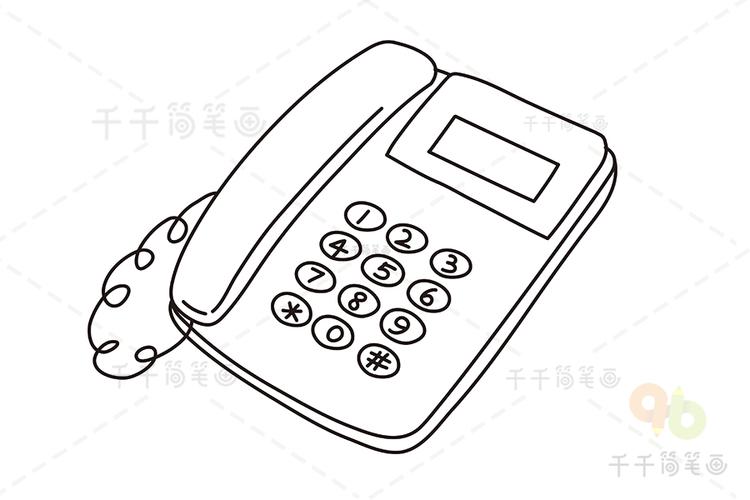